FV3GFS SST Concerns

6 September MEG Briefing
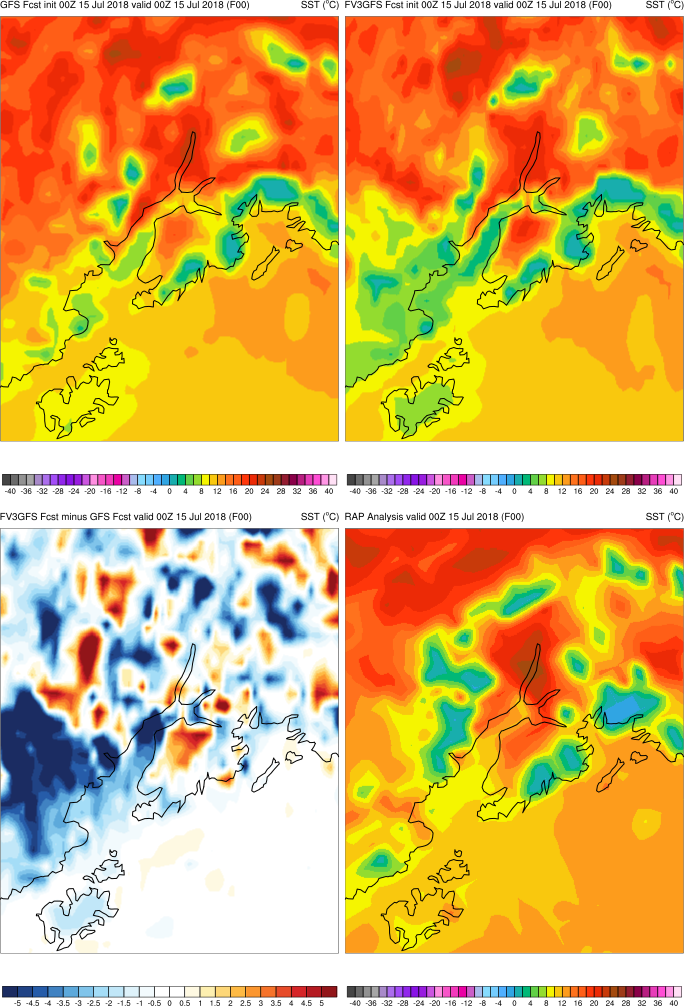 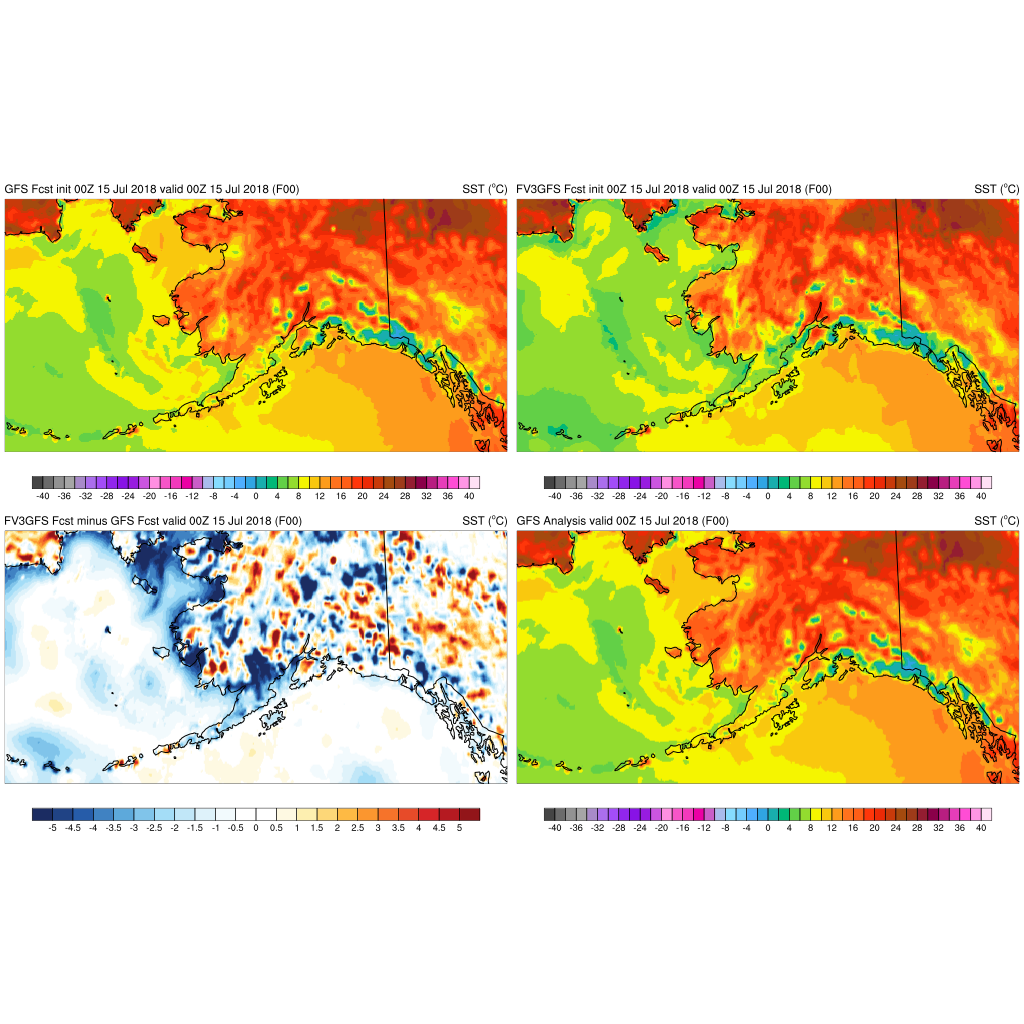 Logan Dawson

 EMC Model Evaluation Group
Topic
Cold FV3GFS SSTs in some shallow waters

Alaska Region was aware of extremely cold FV3GFS water temps in Cook Inlet and expressed concerns about whether the cold waters were causing a cold 2-m T bias at Anchorage
2
SST Analysis Comparison Format
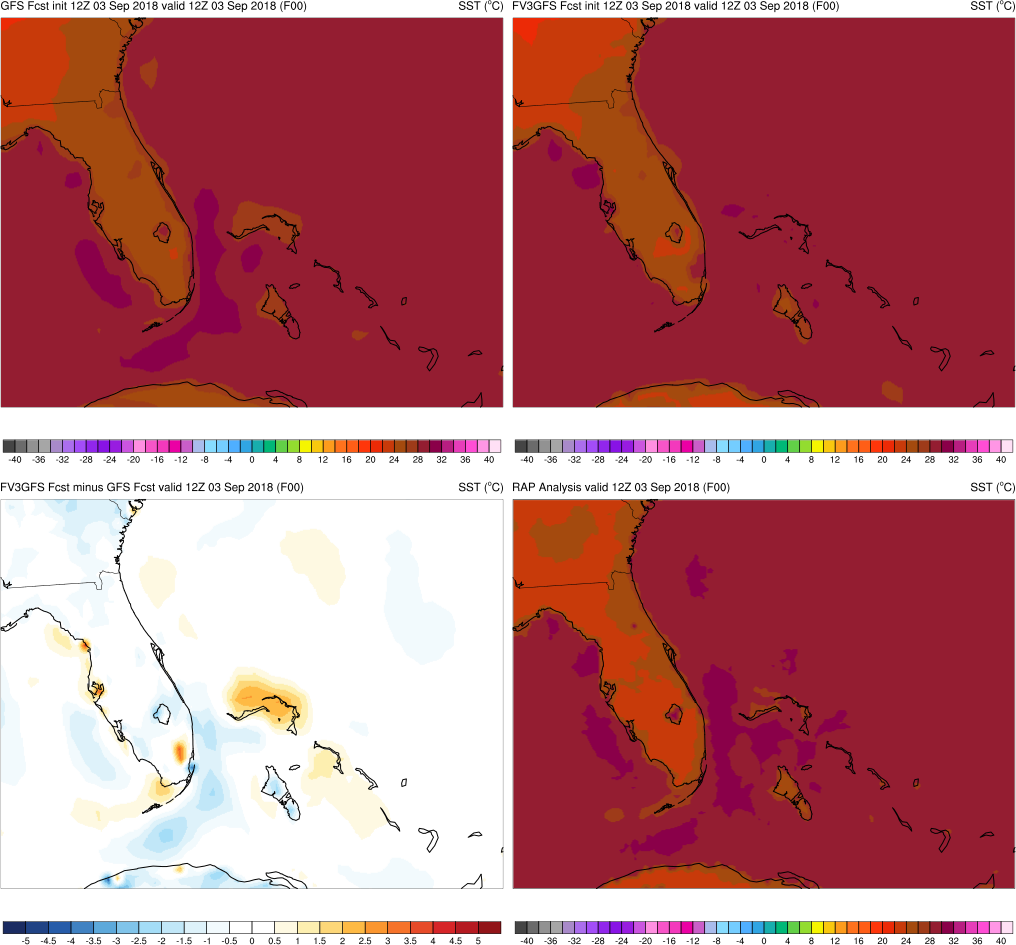 GFS
FV3GFS
FV3GFS−GFS
GFS or RAP Analysis
FV3GFS SSTs Much Colder in Cook Inlet and in Bering Sea
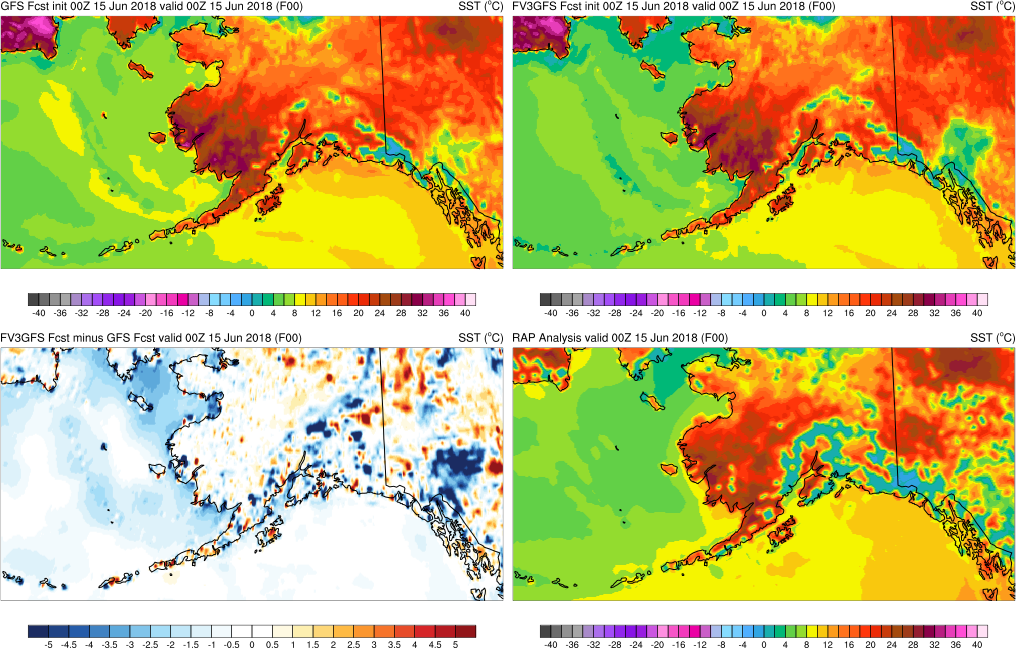 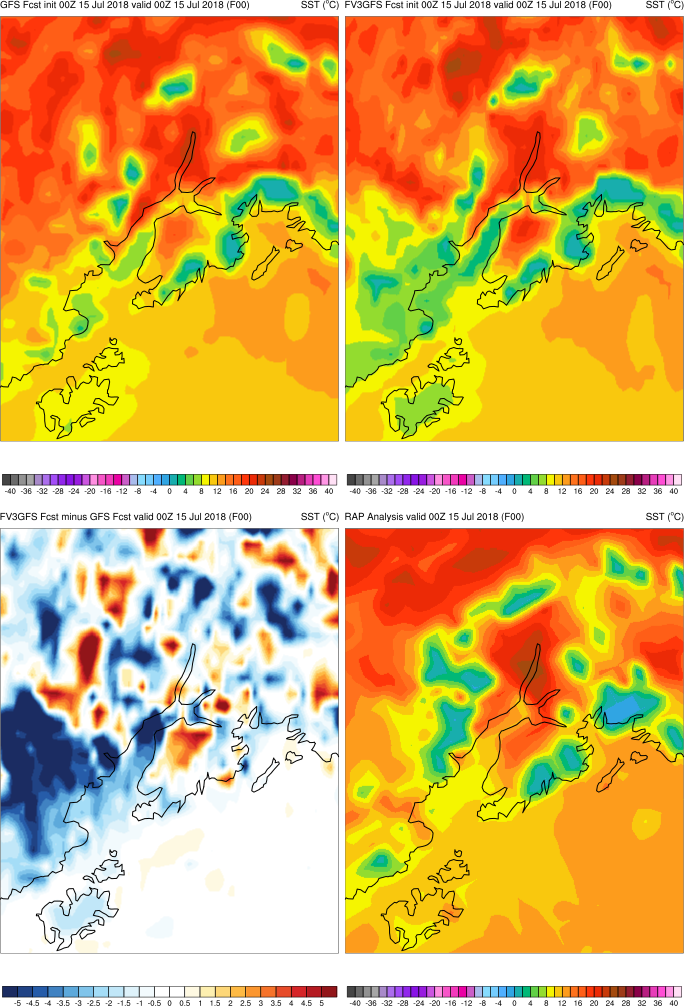 Analyses at 00Z 15 June 2018
FV3GFS SSTs Much Colder in Cook Inlet and in Bering Sea
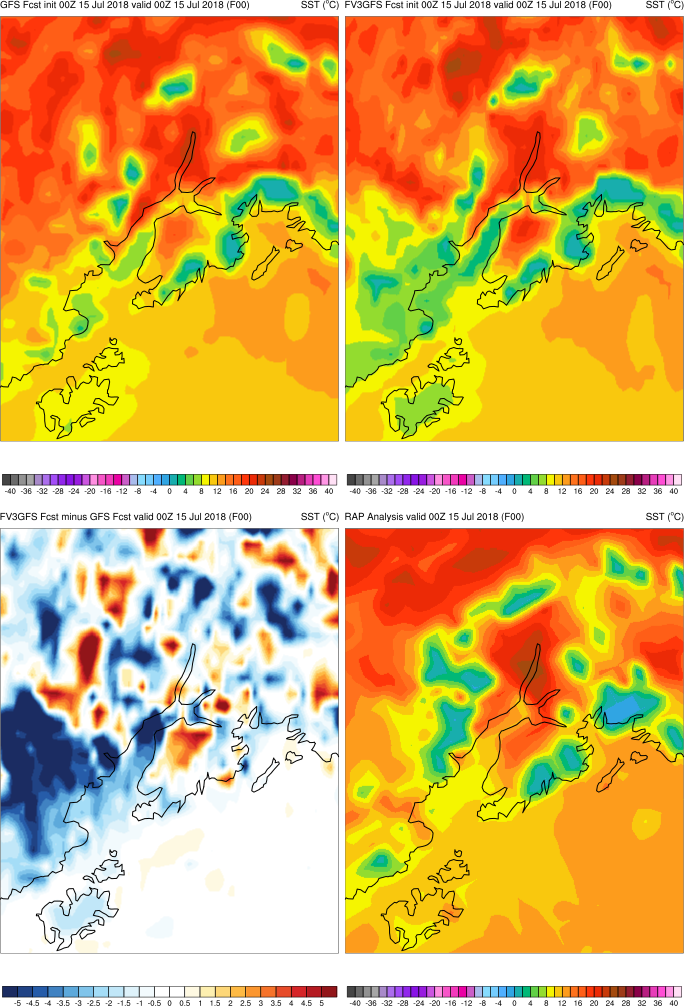 Analyses at 00Z 15 July 2018
FV3GFS SSTs Much Colder in Cook Inlet and in Bering Sea
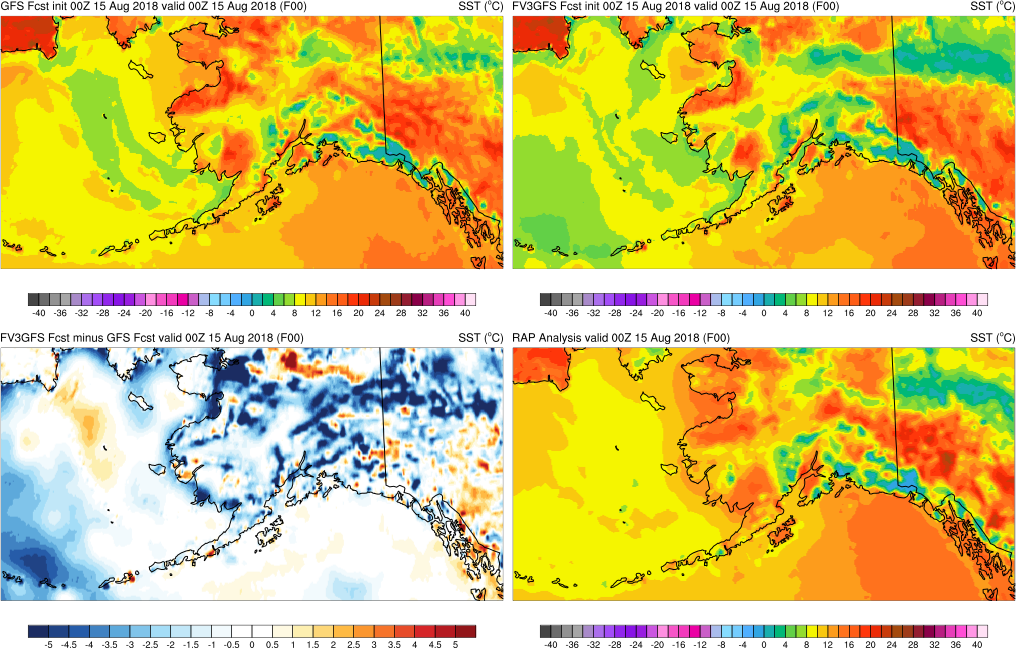 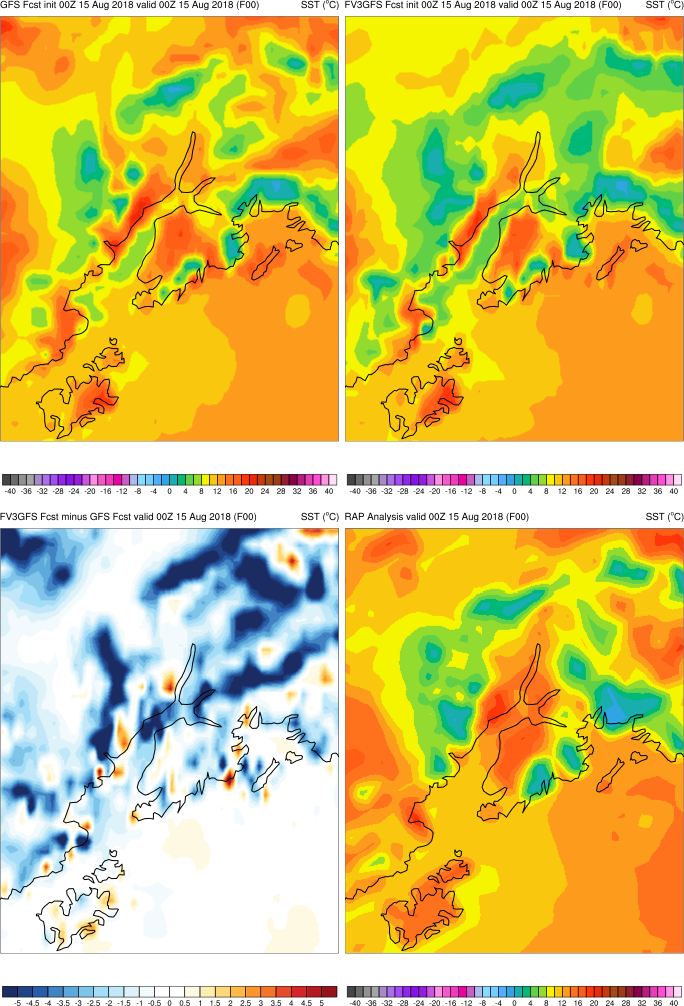 Analyses at 00Z 15 August 2018
Apparent in other areas…
7
FV3GFS SSTs Cooler in Florida Straits
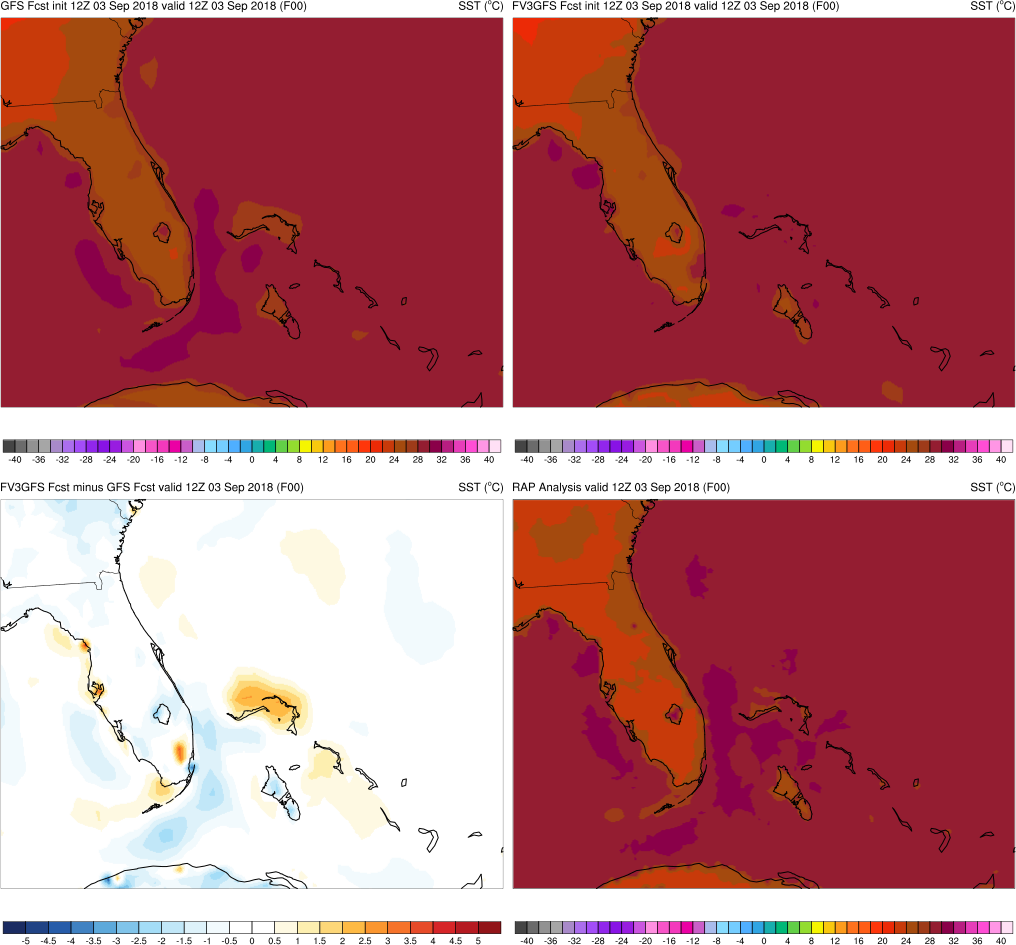 Analyses at 12Z 3 September 2018
FV3GFS SSTs Cooler around Cape Cod & in Chesapeake/Delaware Bays
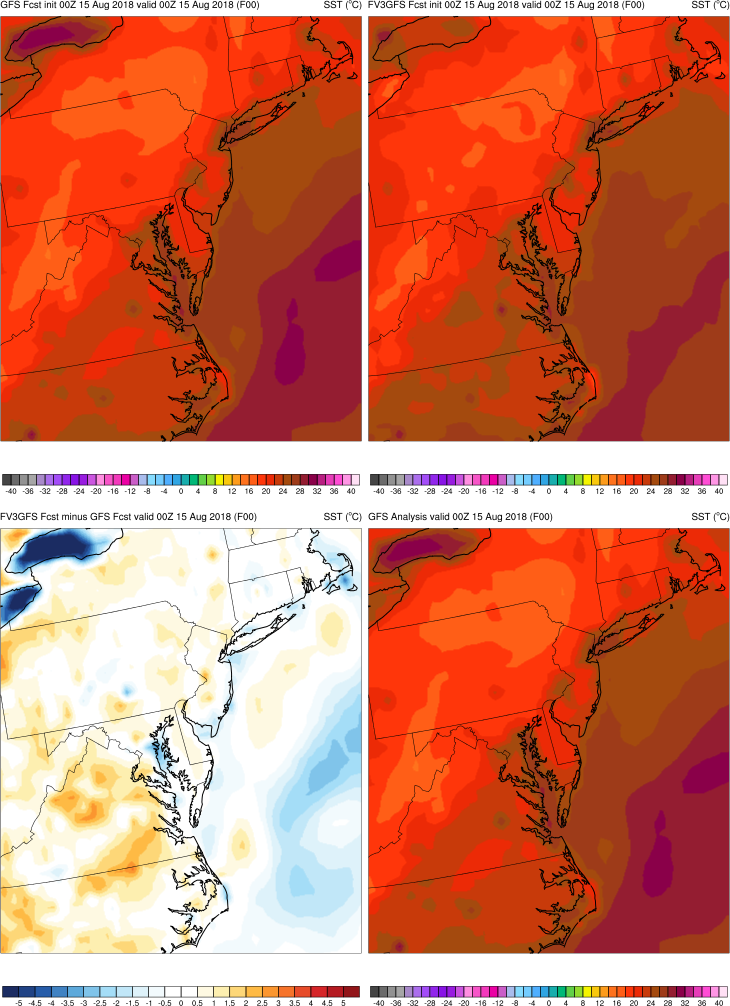 Analyses at 00Z 15 August 2018
FV3GFS SSTs Much Colder in Portions of Erie & Ontario.
 Colder/Warmer in Portions of Superior
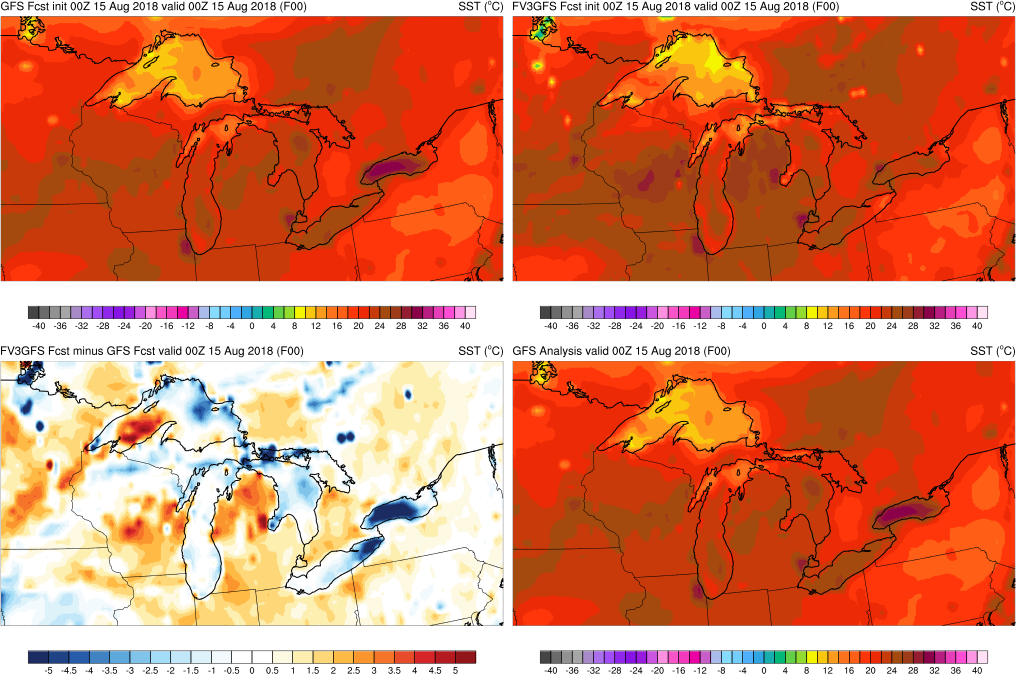 Analyses at 00Z 15 August 2018
One issue is changes to the land/sea mask
11
Changes to Land/Sea Mask
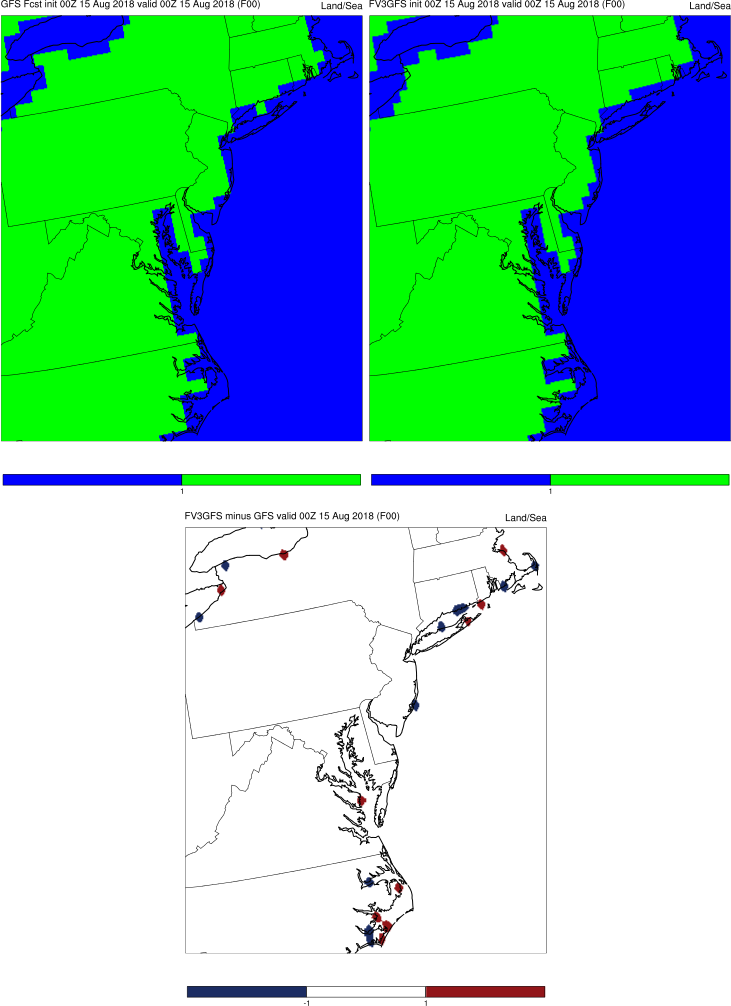 KEY:
Blue = GFS land point changed to FV3GFS water point

Red = GFS water point changed to  FV3GFS land point

Changing water and land points causes the heat capacity of the surfaces to change as well

Causes localized, large differences along some coastline areas


FV3GFS is more updated, higher resolution terrain data
Changes to Land/Sea Mask
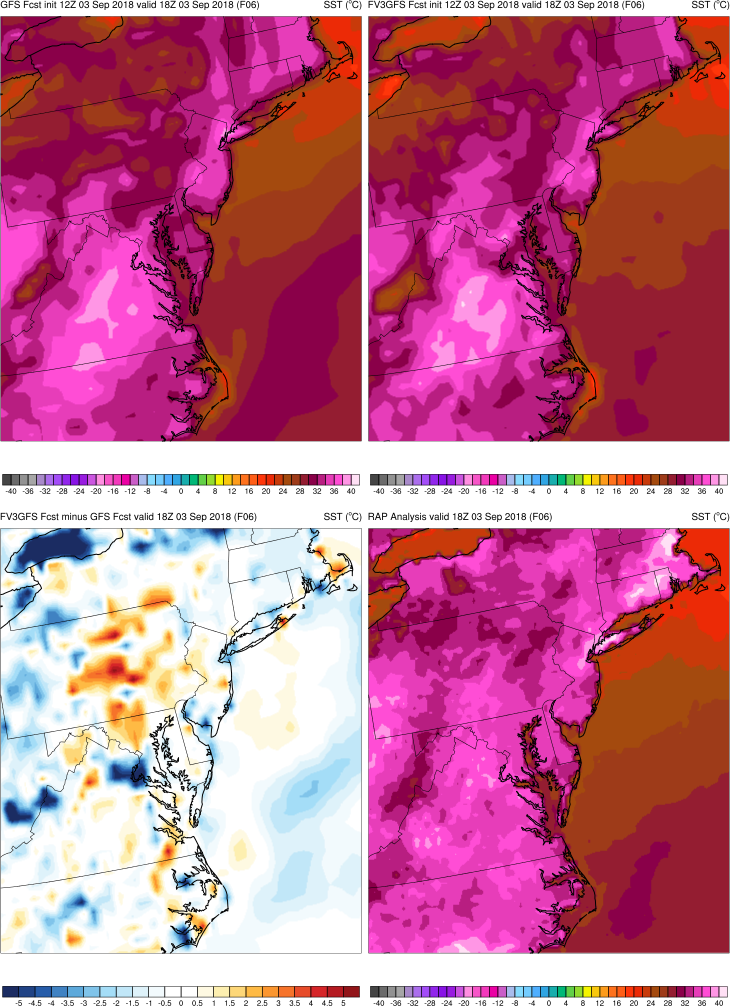 KEY:
Blue = GFS temp > FV3GFS temp

Red = GFS temp < FV3GFS temp

Changing water and land points causes the heat capacity of the surfaces to change as well

Causes localized, large differences along some coastline areas
Changes to Land/Sea Mask
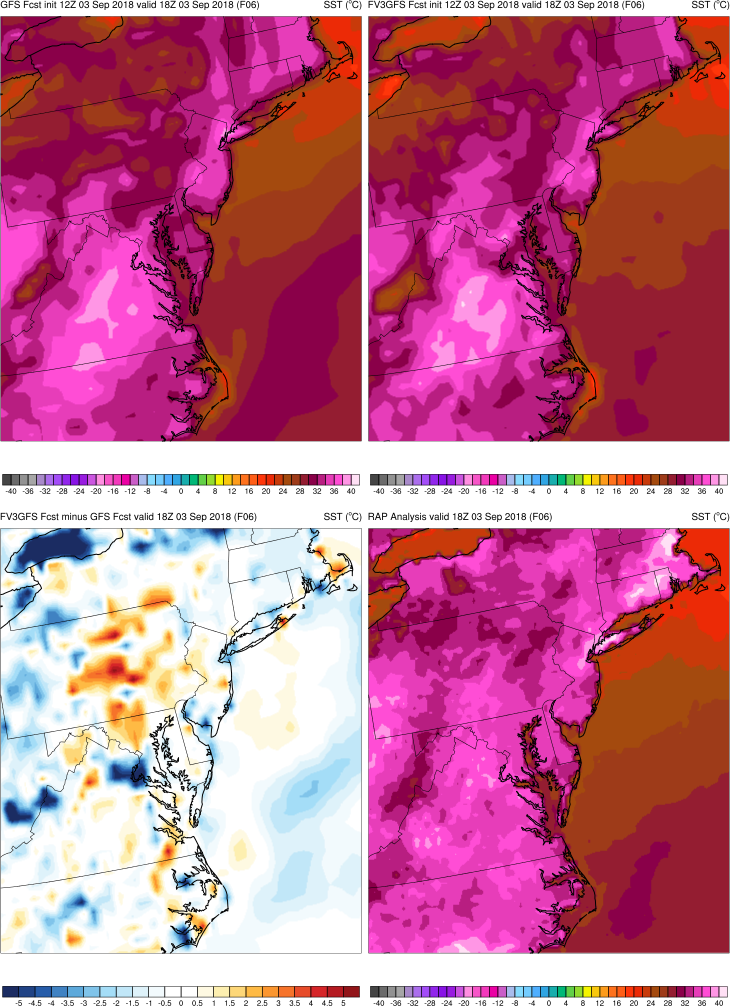 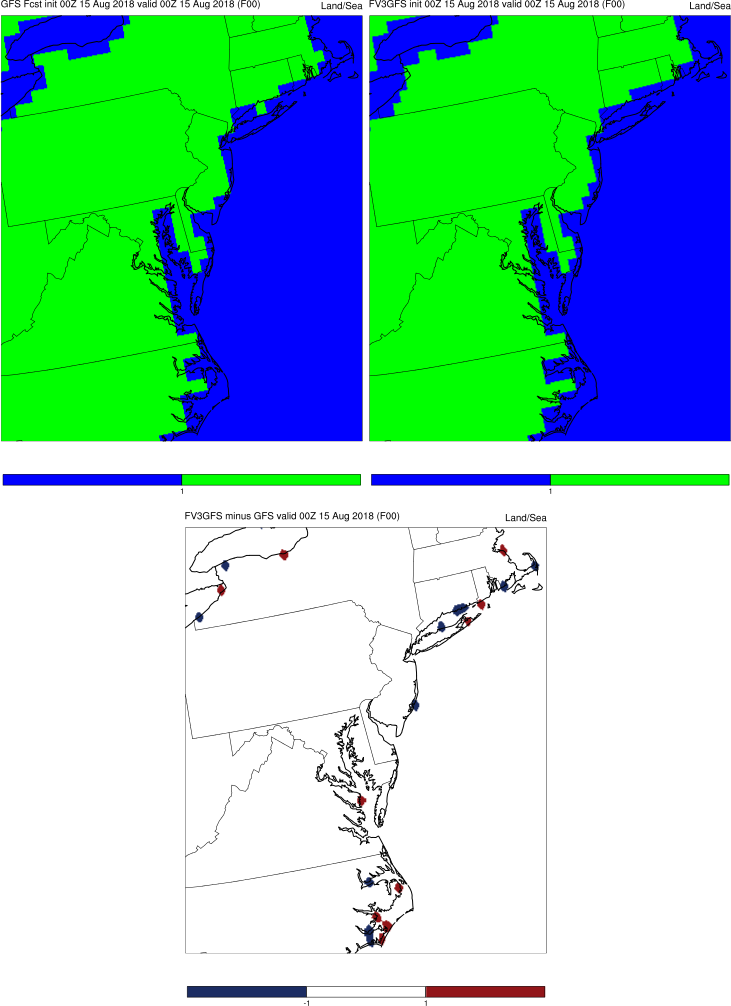 Are the large FV3GFS – GFS differences a sign of improved SSTs in the parallel?
15
Notes…
Buoy observations were limited. Even fewer buoys reported water temperatures.
Makes validating model analyses/forecasts challenging
Likely makes analyzing SSTs even more challenging

GFS and FV3GFS analysis/forecast SST values pulled from nearest gridpoint (0.25 degree grid). BUFR data would provide more exact values
16
Cook Inlet
17
Cook Inlet Buoys
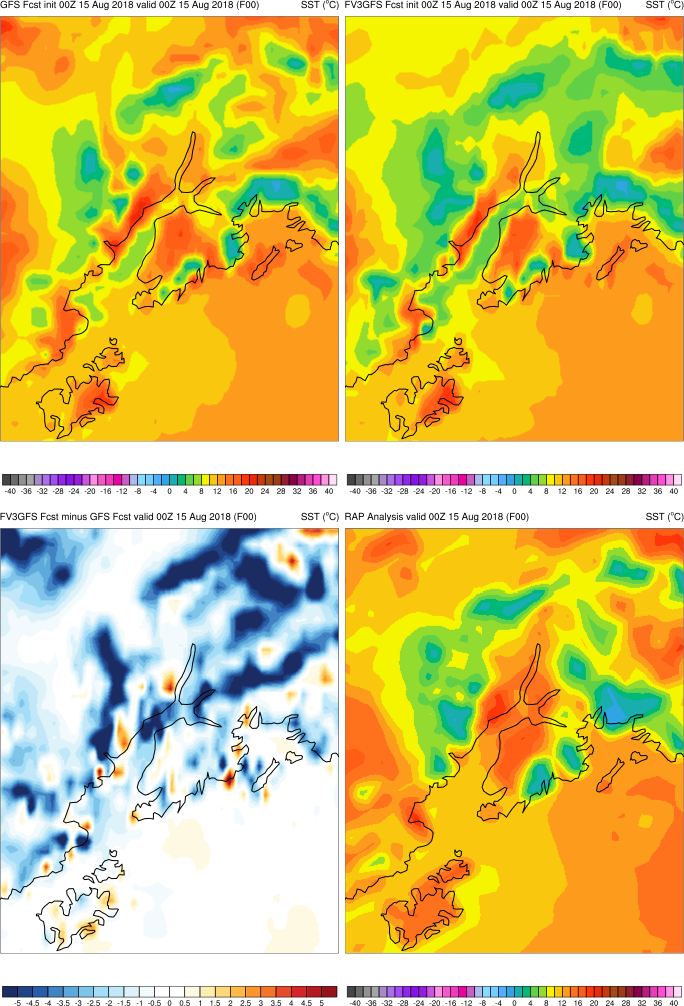 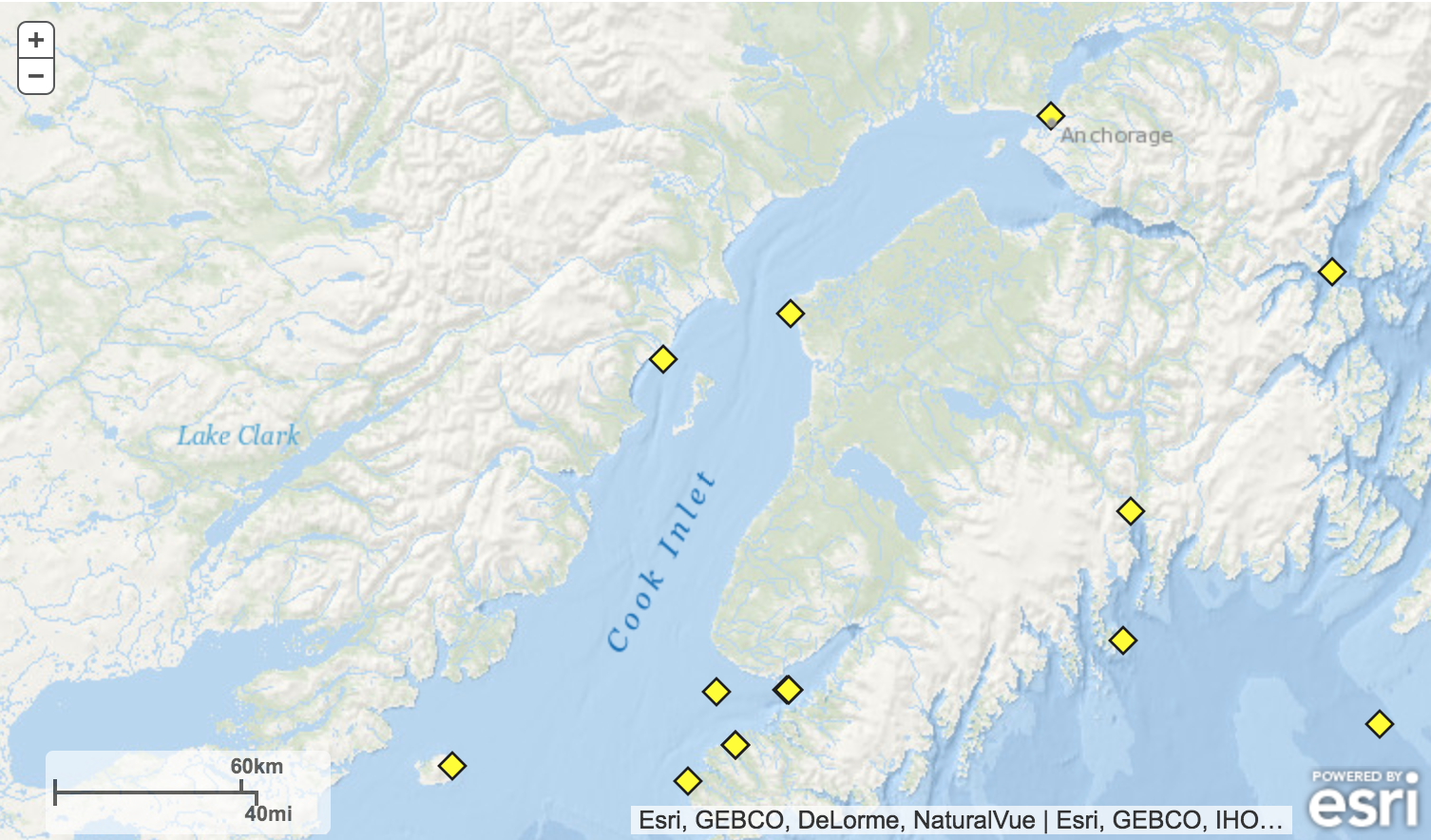 ANTA2
NKTA2
46108
FV3GFS is clearly colder than the GFS (and RAP analysis) near ANTA2 and NKTA2
18
Cook Inlet Buoys
For these three buoys, where FV3GFS-GFS differences were large, FV3GFS was clearly more incorrect

FV3GFS is too cold at ANTA2 and NKTA2
19
Great Lakes
20
Lake Ontario Buoys
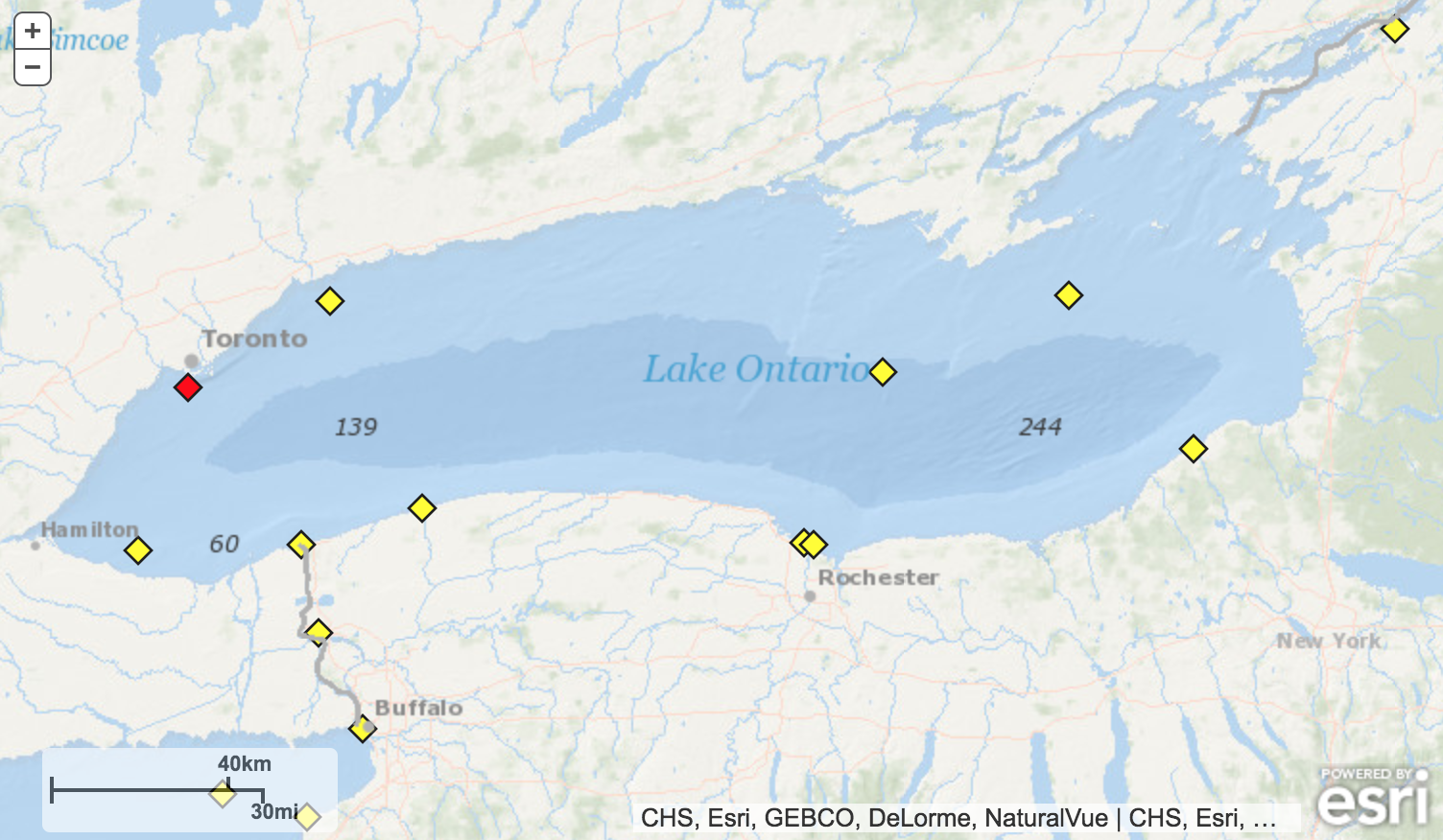 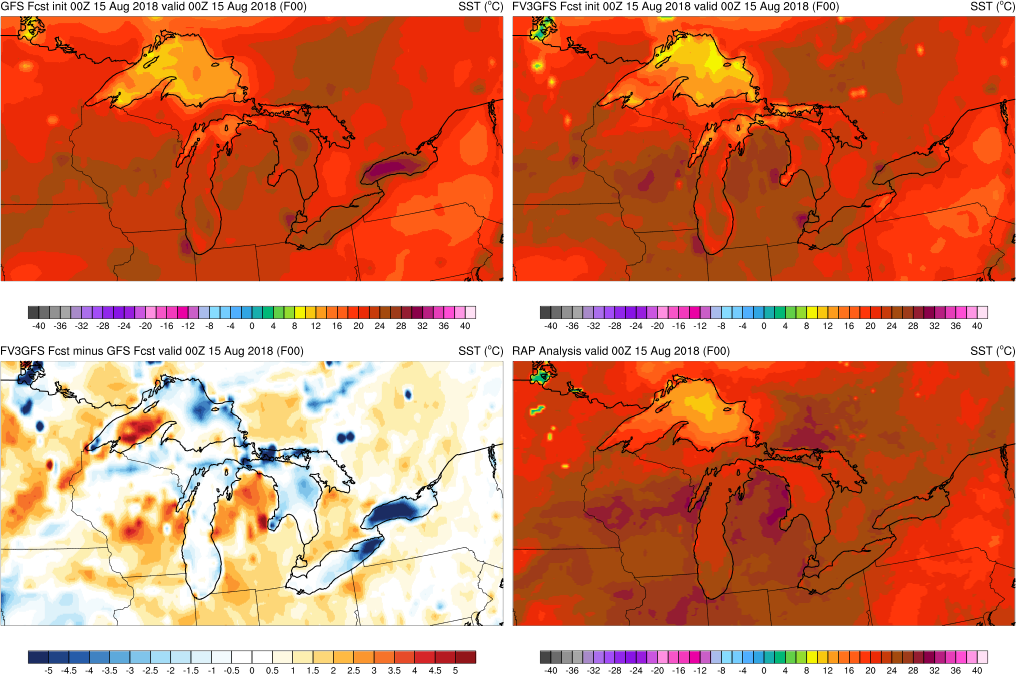 45135
45159
45012
45159 and 45012 are in areas where large FV3GFS-GFS differences show up
21
Lake Ontario Buoys
GFS was too warm at 45159 and 45012 (where large differences were on the previous slide)

FV3GFS had reasonable temps at all three buoys
22
Lake Erie Buoys
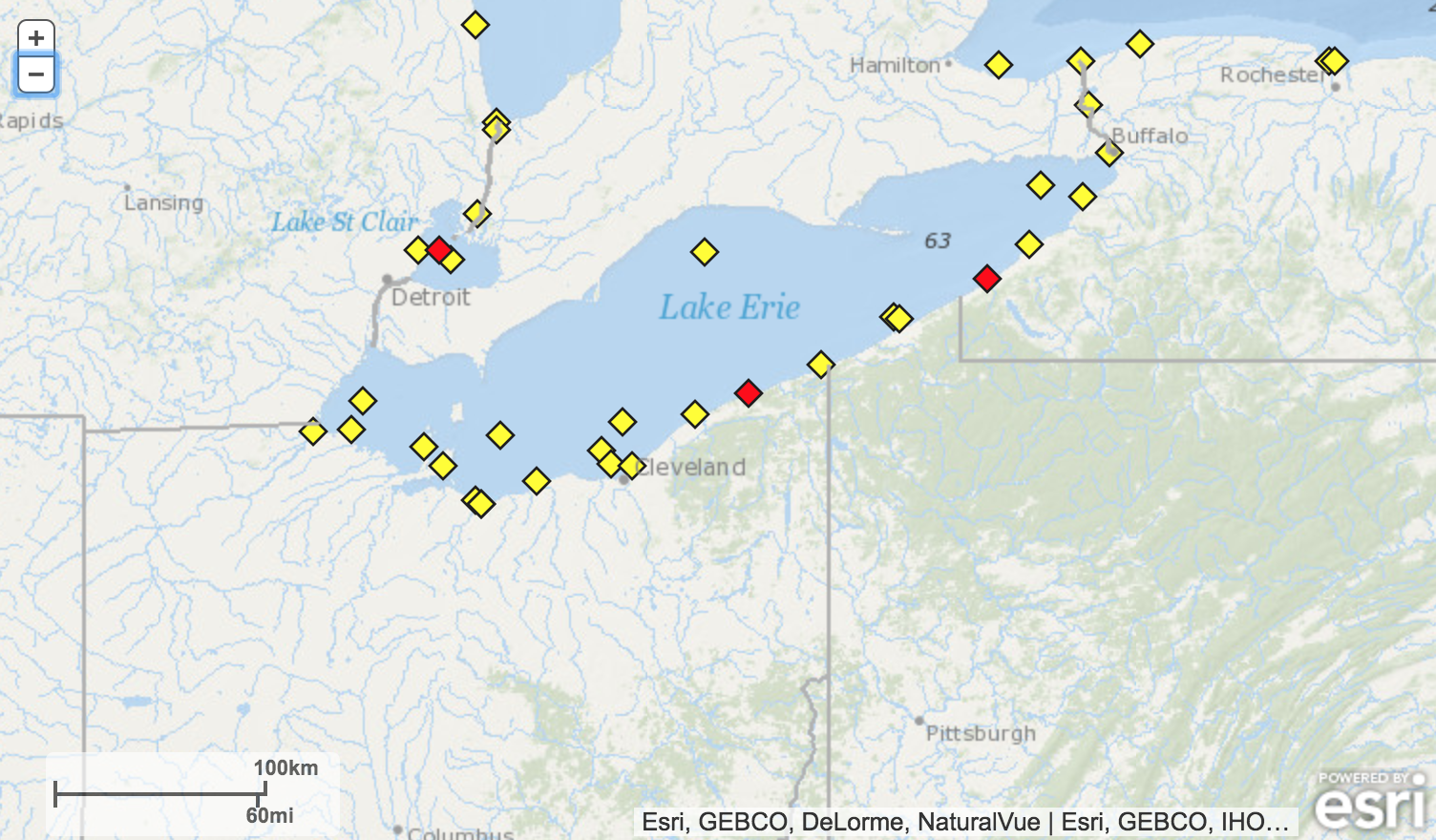 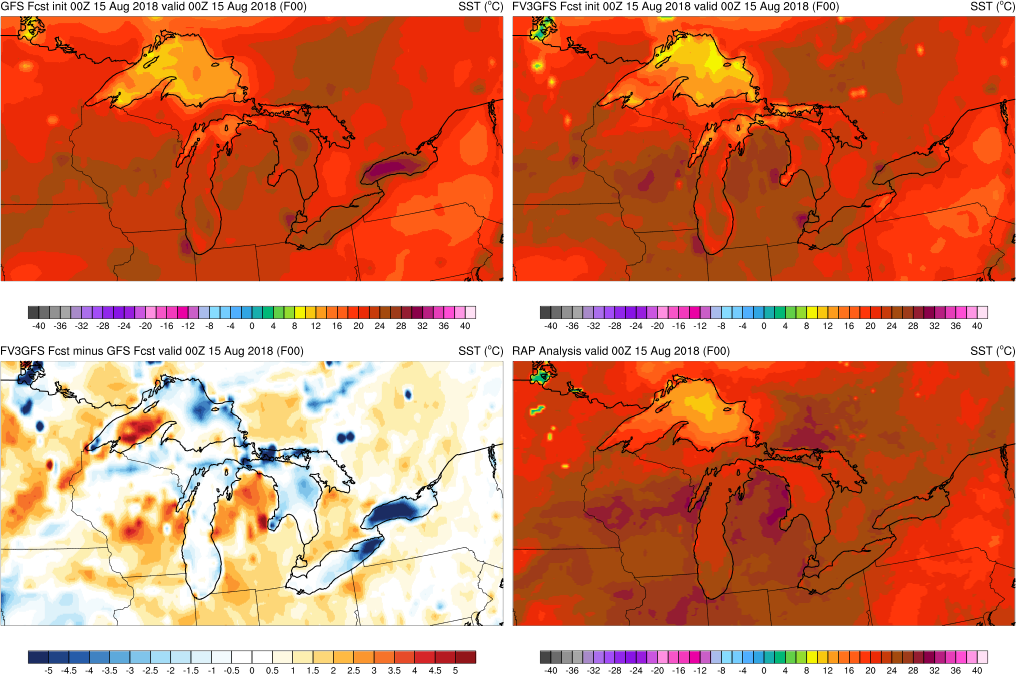 45142
45132
45167
45005
45142 and 45167 are in areas where larger FV3GFS-GFS differences show up

Differences are smaller at 45132 and 45005
23
Lake Erie Buoys
FV3GFS is too cold near large differences at 45142 and 45167

Where differences are small, FV3GFS (and GFS) match obs well
24
Lake of the Woods
25
Lake of the Woods – Buoy 45148
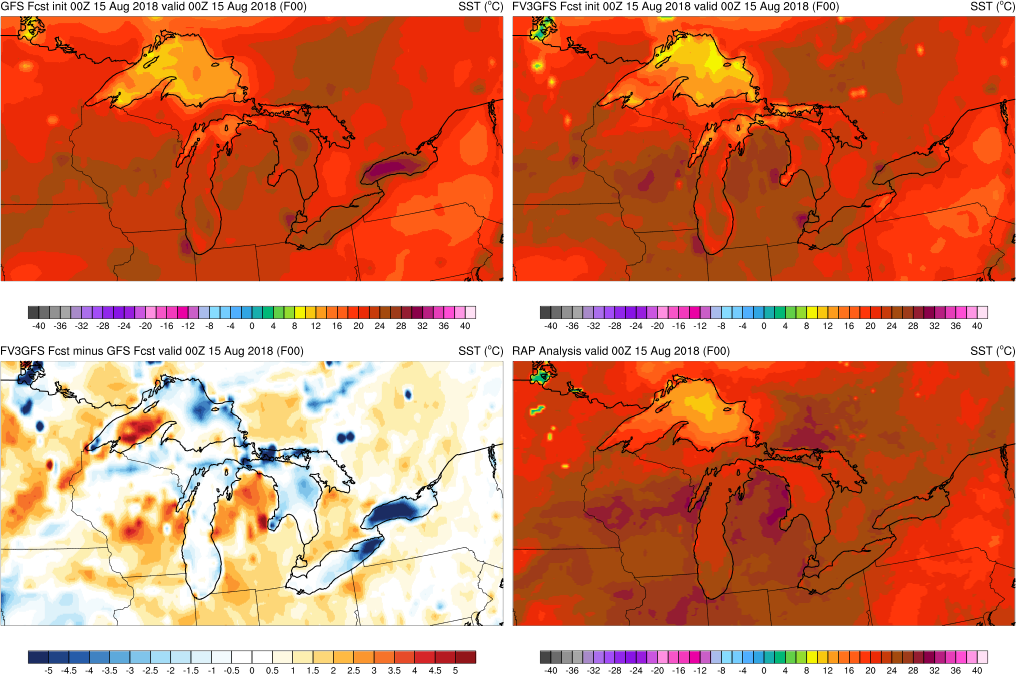 FV3GFS appears to better match the RAP analysis at Lake of the Woods, but extremely cold water temperatures in small lakes is a known issue with the RAP
26
Lake of the Woods – Buoy 45148
*inexact grid point

GFS is likely much too cold, but near freezing water temperature in mid-August is clearly incorrect
27
Are the large cold FV3GFS SSTs influencing 2-m temps at coastal METARs?
28
FV3GFS SSTs Have Been Running Too Cold in Upper Cook Inlet
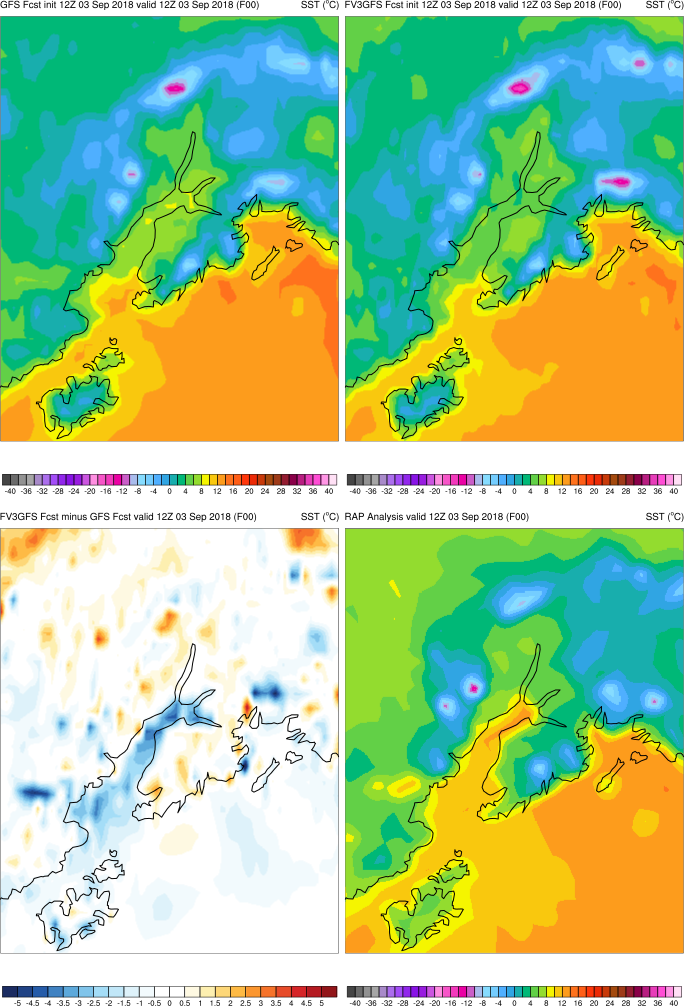 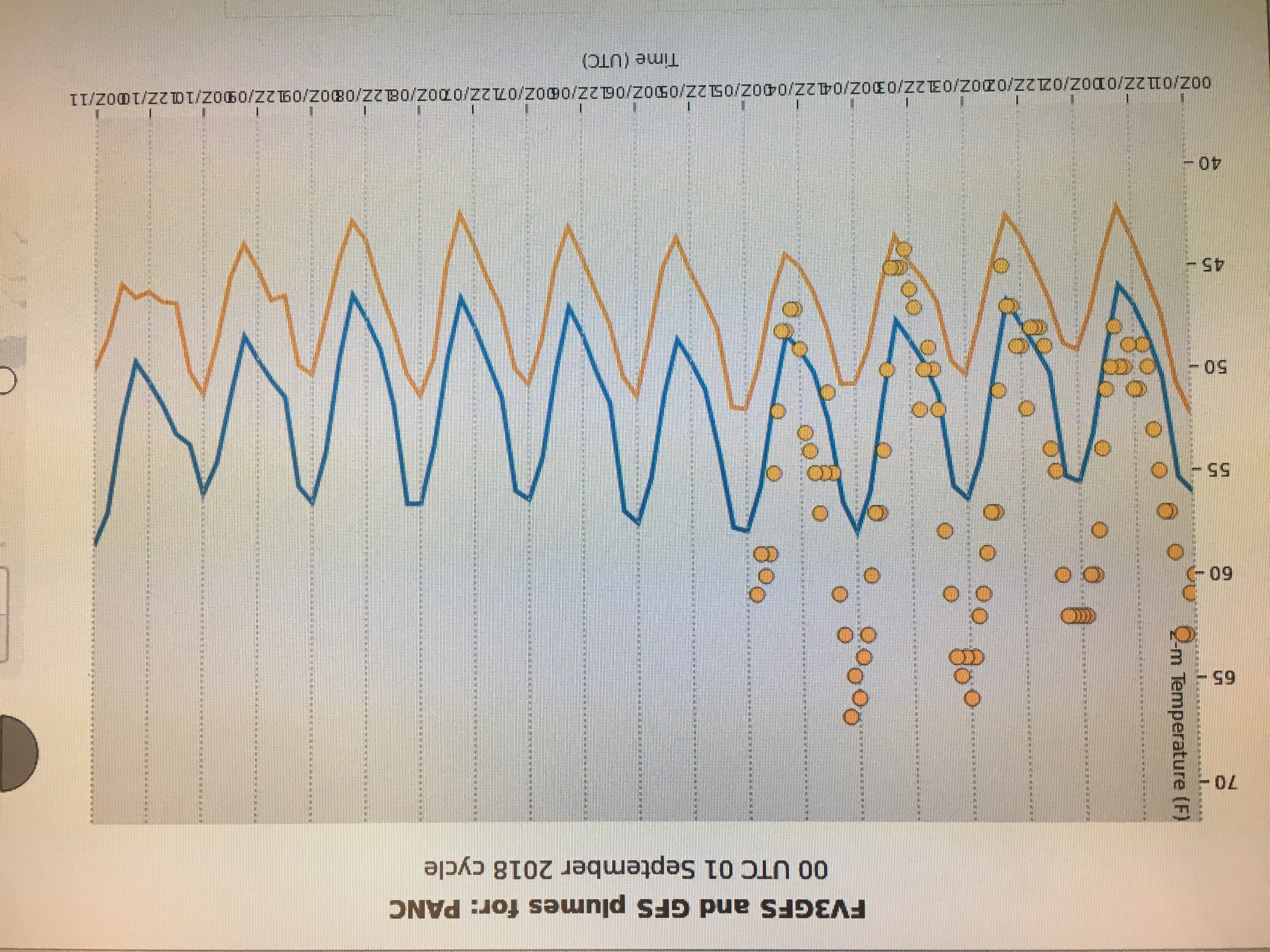 *
*
FVGFS in orange
GFS in blue
At Anchorage, clear low bias (compared to obs and GFS) in FV3GFS 2-m temperatures
29
FV3GFS SSTs Have Been Running Too Cold in Upper Cook Inlet
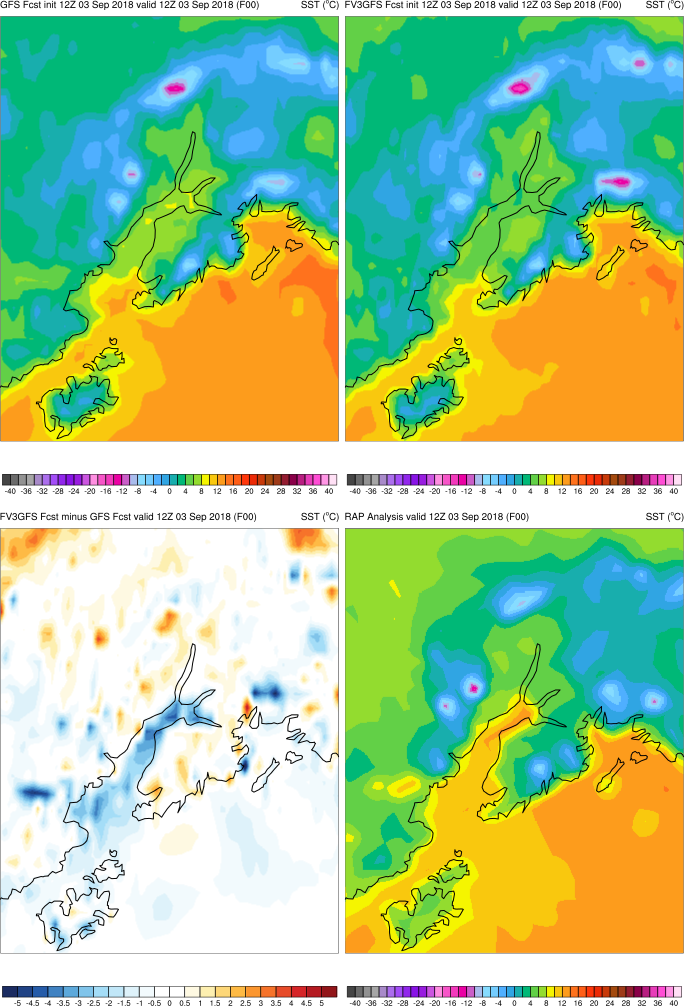 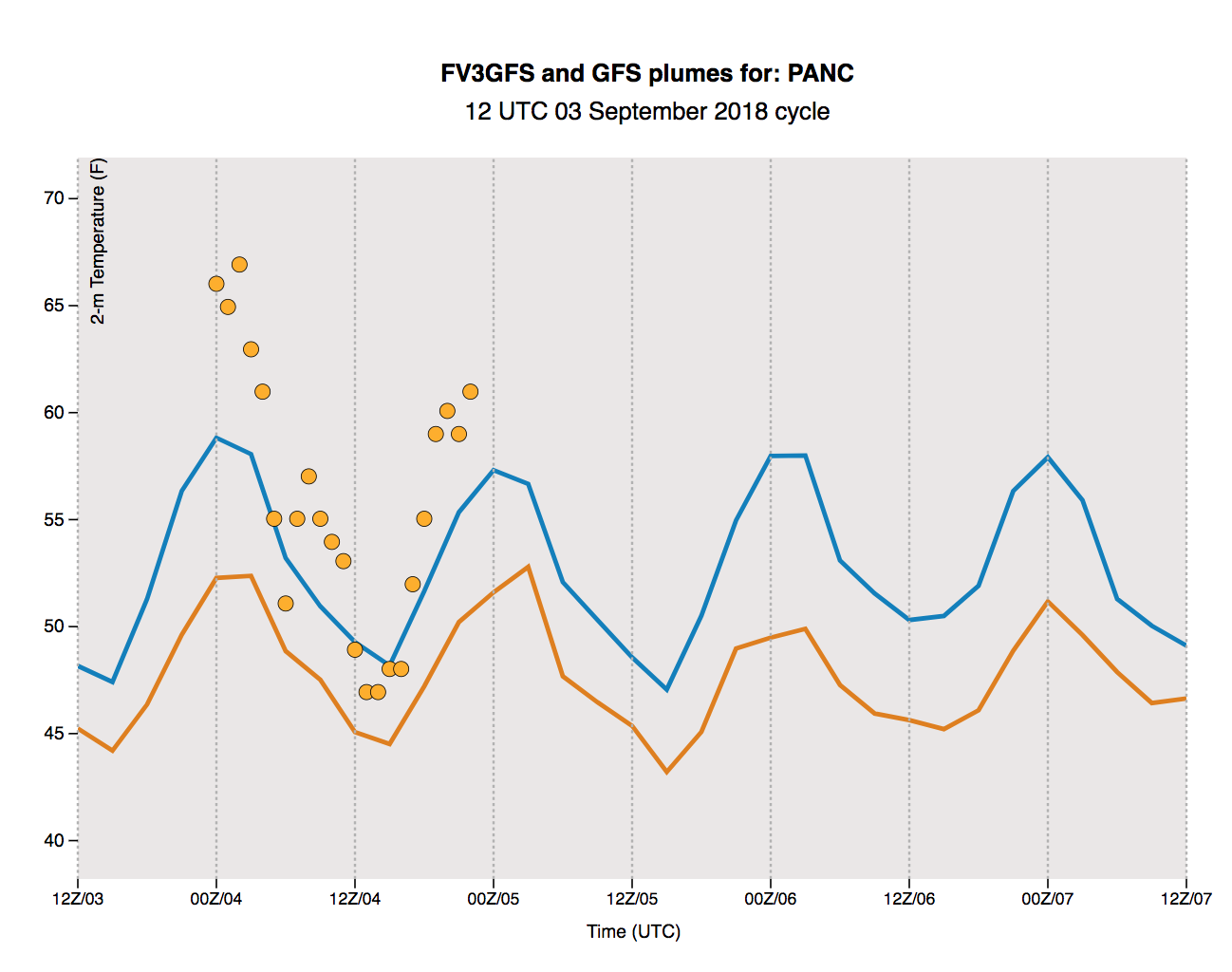 *
*
FVGFS in orange
GFS in blue
At Anchorage, clear low bias (compared to obs and GFS) in FV3GFS 2-m temperatures
30
FV3GFS SSTs Don’t Seem as Cold in Lower Cook Inlet
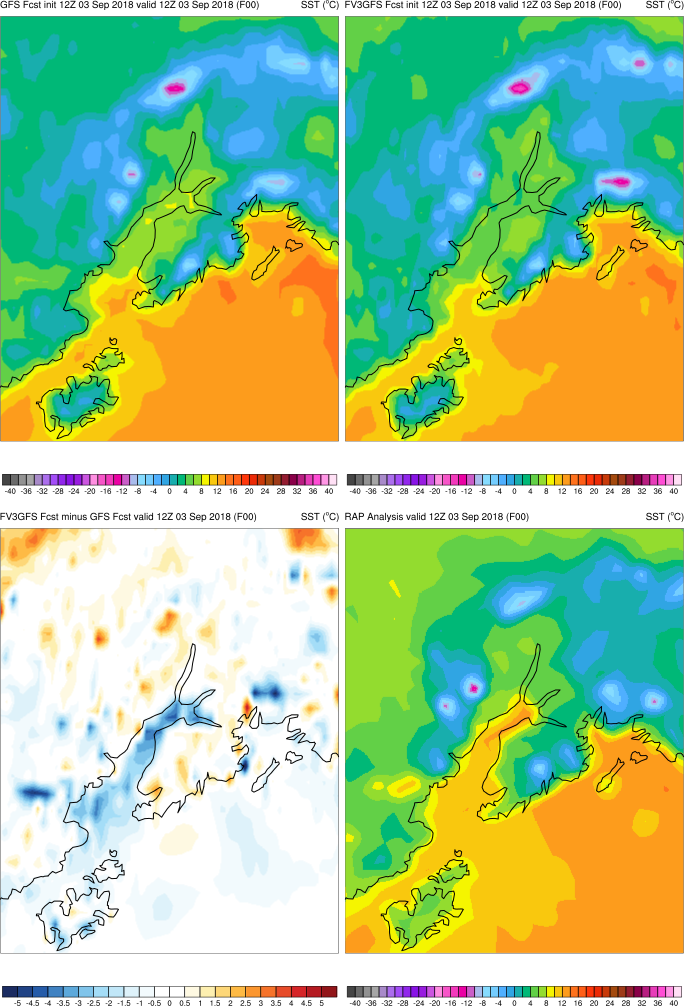 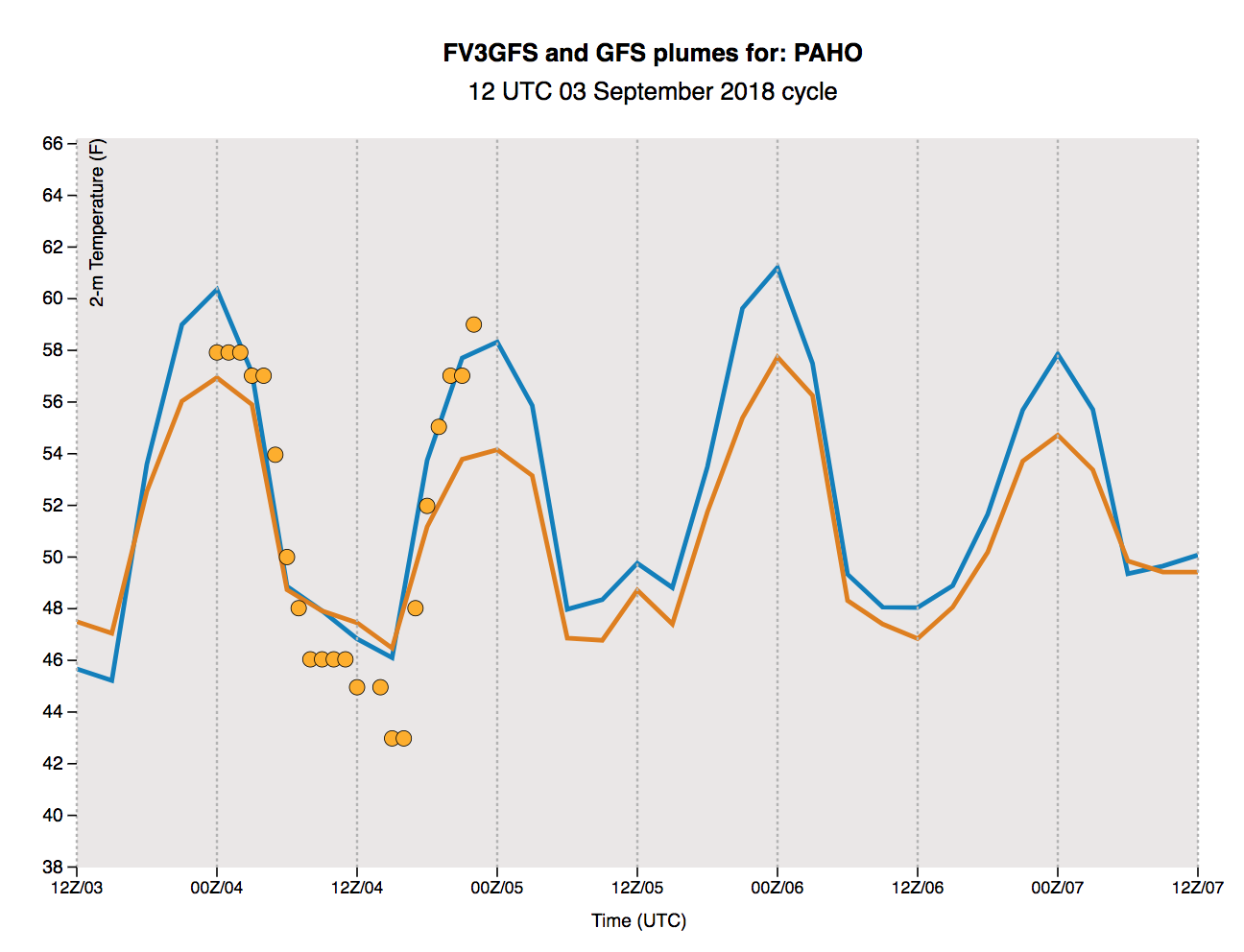 *
*
FVGFS in orange
GFS in blue
At PAHO, FV3GFS 2-m temperatures compare more favorably to GFS and obs
31
FV3GFS 2-m T Running Colder than GFS and Obs Isn’t Clear at Erie, PA
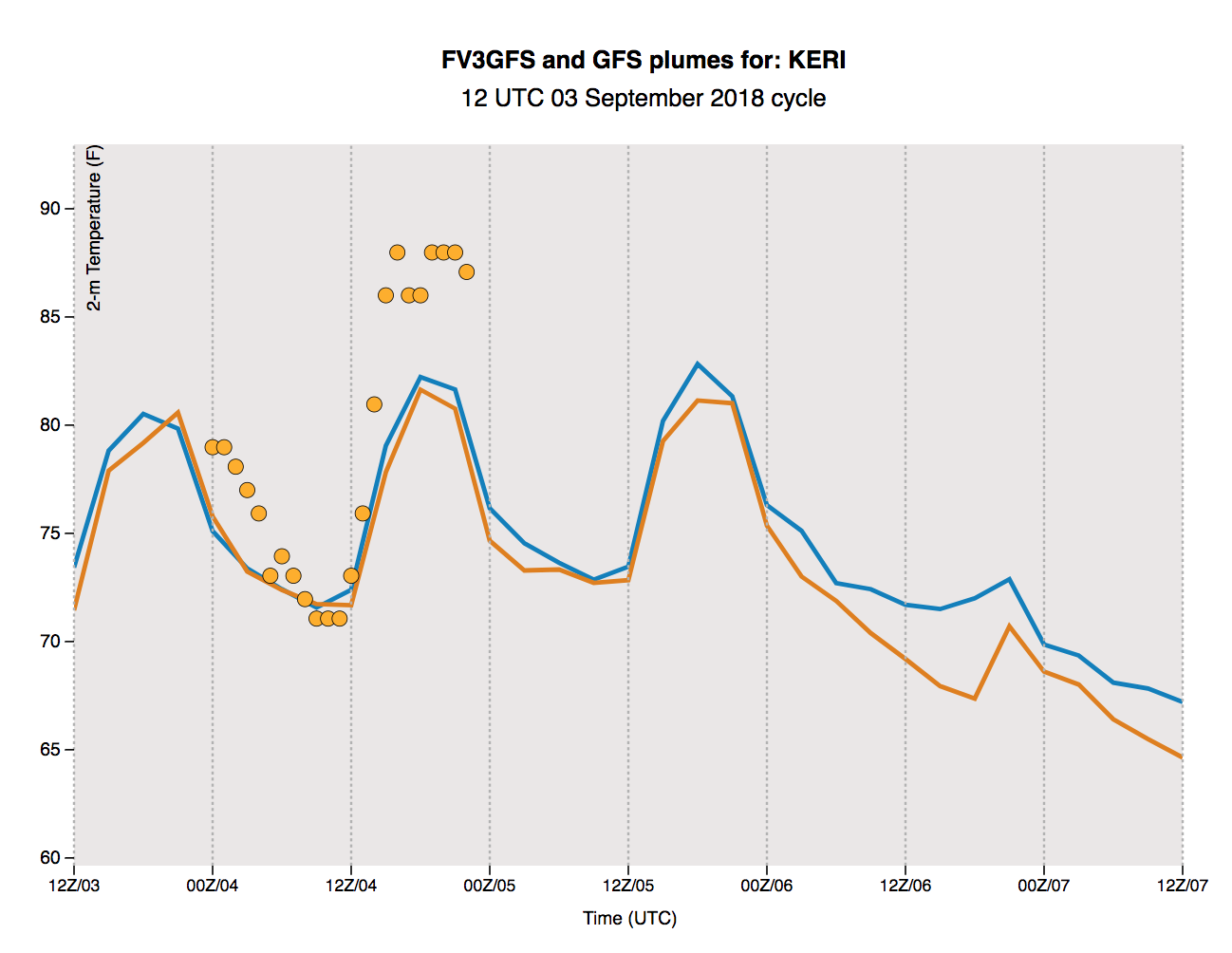 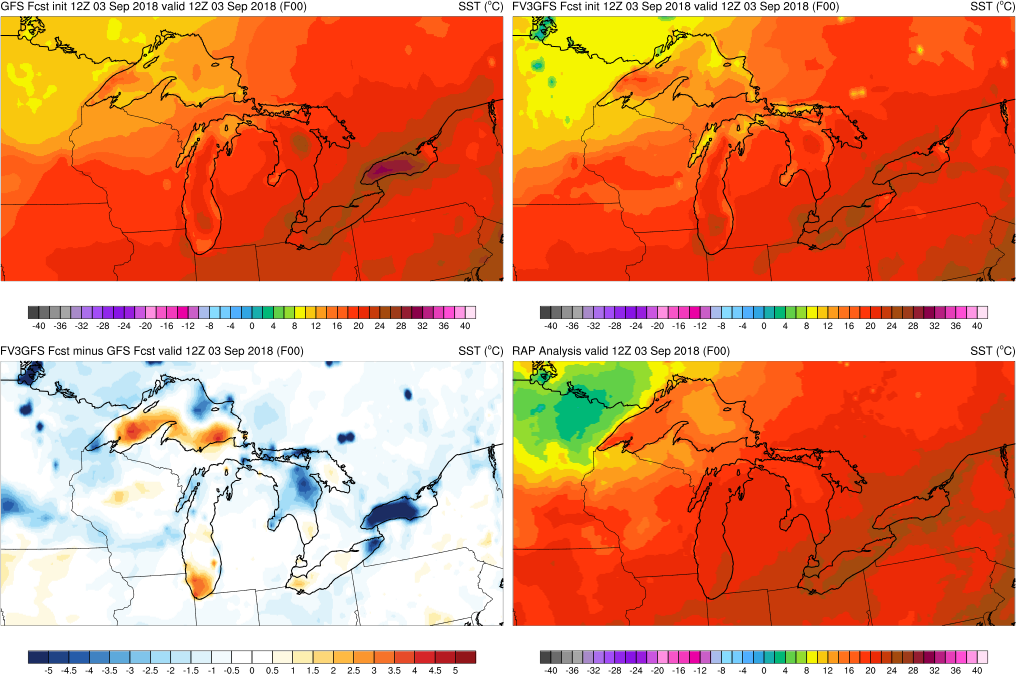 At KERI, FV3GFS 2-m temperatures compare more favorably to GFS and obs

SST differences in Lake Erie are reduced here (12Z 9/3) compared to 00Z 8/15
FVGFS in orange
GFS in blue
32
Summary
Alaska Region expressed concerns about cold FV3GFS SSTs potentially causing a cold 2-m T bias at Anchorage

FV3GFS SSTs appear to be running too cold in the Bering Sea, Cook Inlet, and portions of Lake Erie

FV3GFS SSTs are colder than GFS SSTs in Lake Ontario, but the GFS is running to warm there

More investigation is need to determine the 1) cause of these cold SSTs in the FV3GFS and 2) whether these cold SSTs are affecting air temperatures in the FV3GFS
33